ЛИСТИКИ
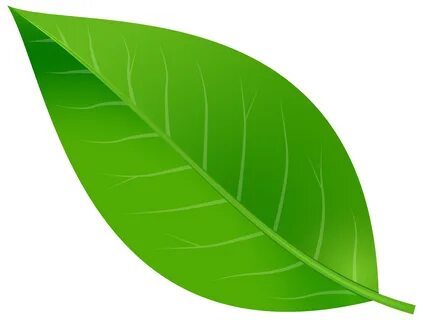 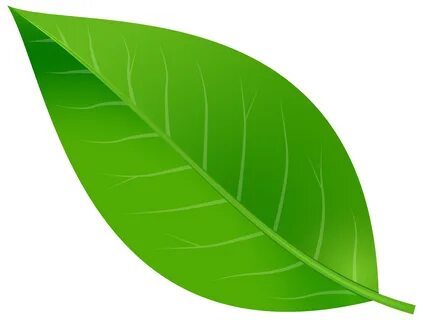 СТЕБЕЛЬКИ
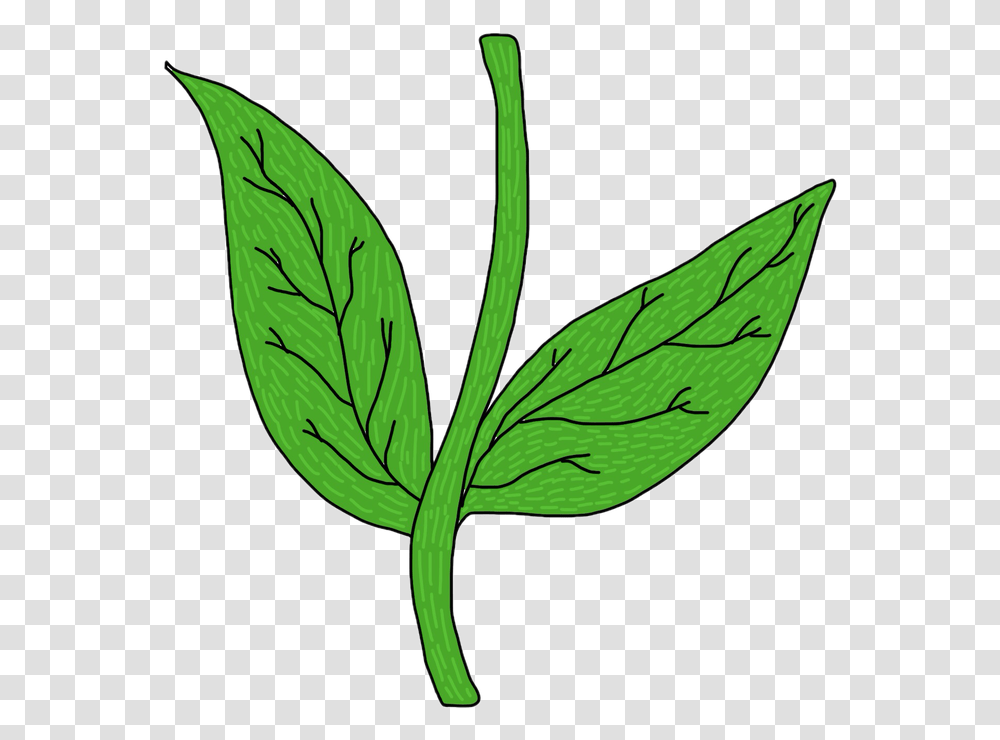 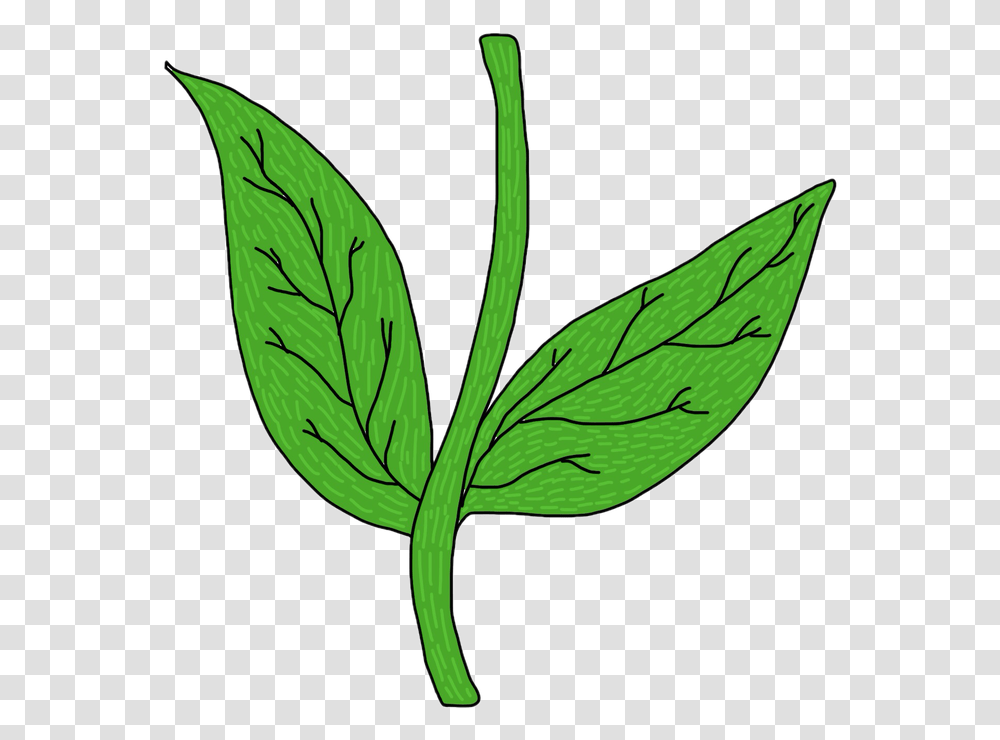 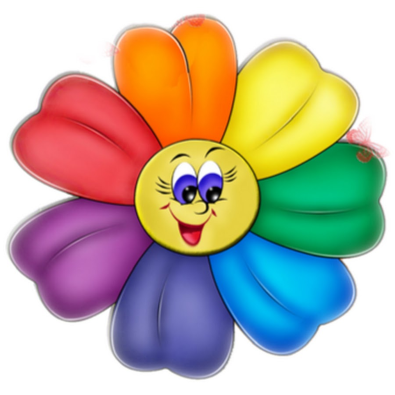 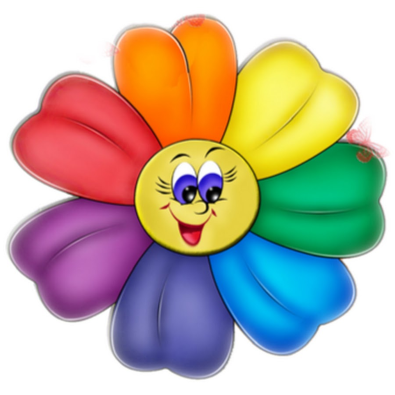 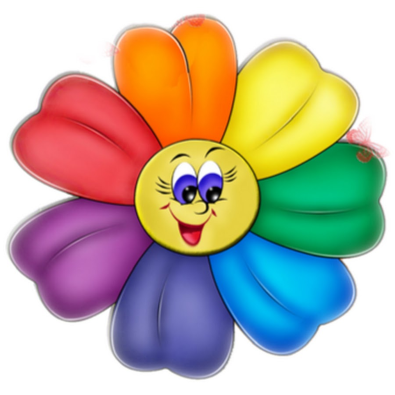 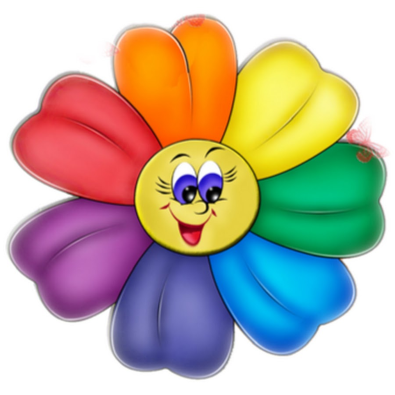 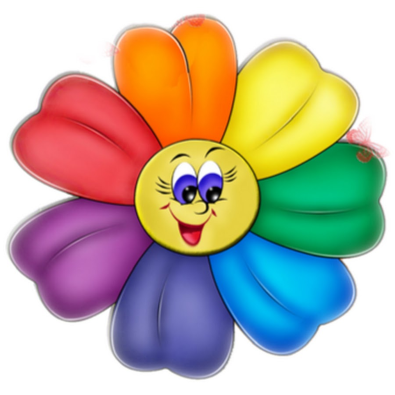 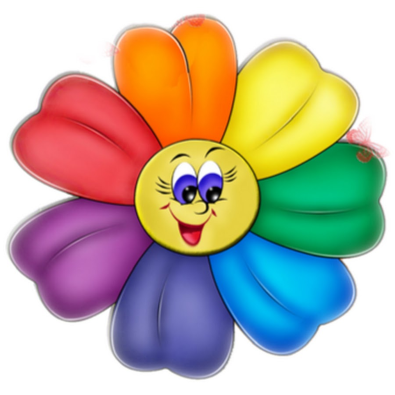 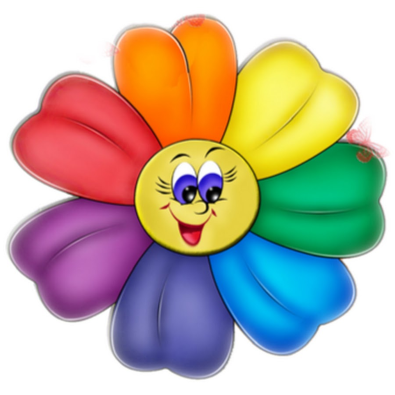 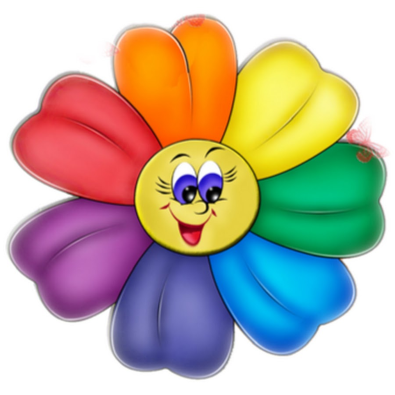 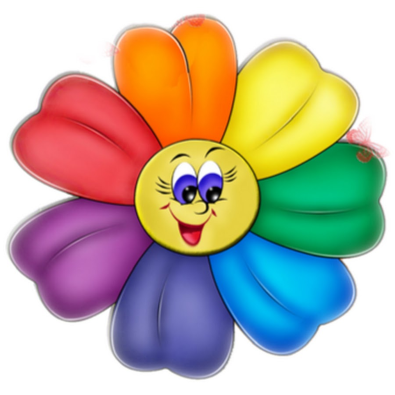 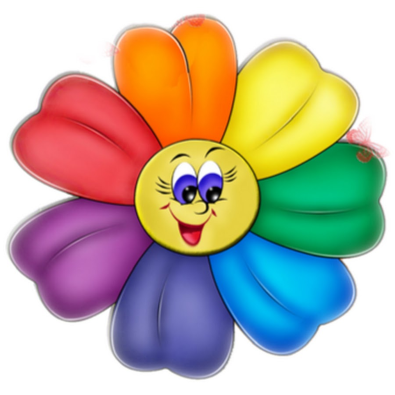 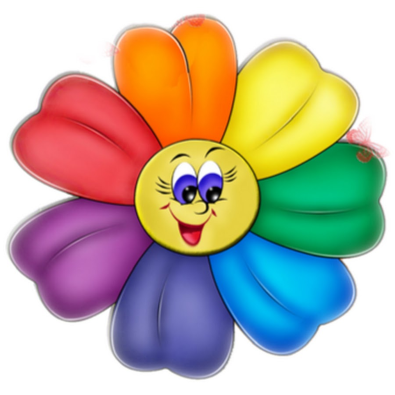 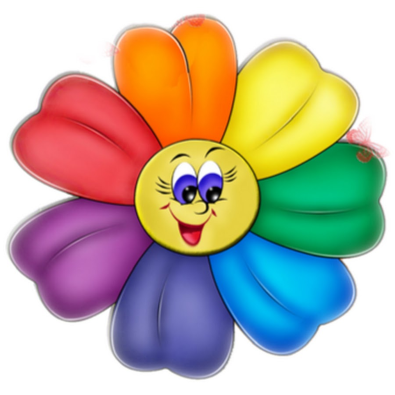 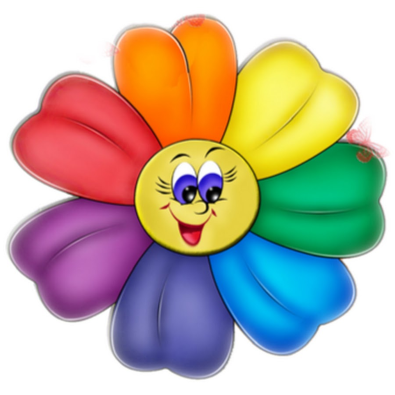 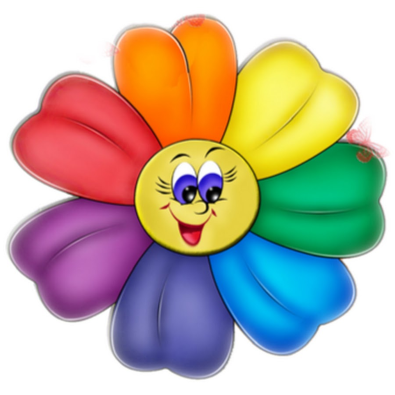 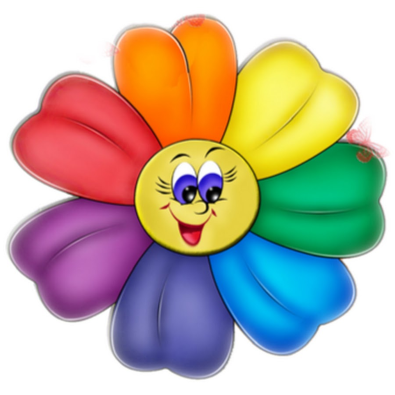 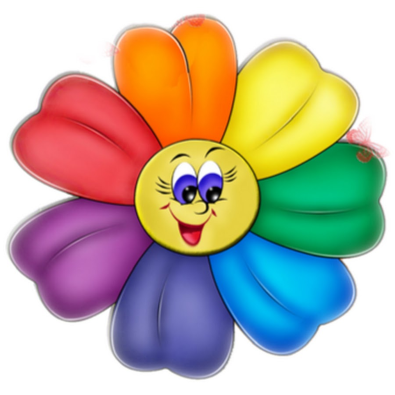 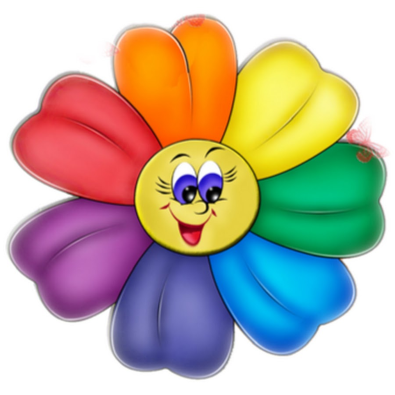 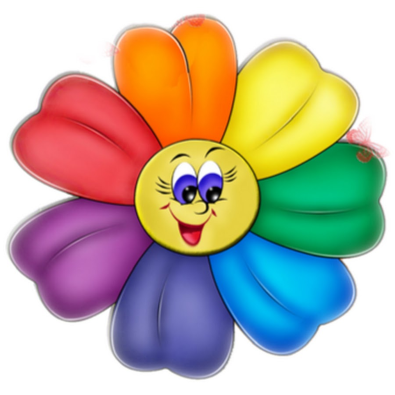 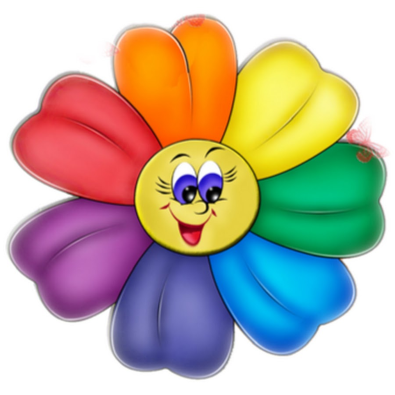 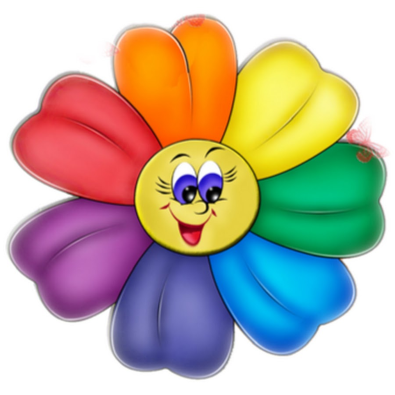